The Power of Positive Thinking
Harnessing the Mind to Achieve Success
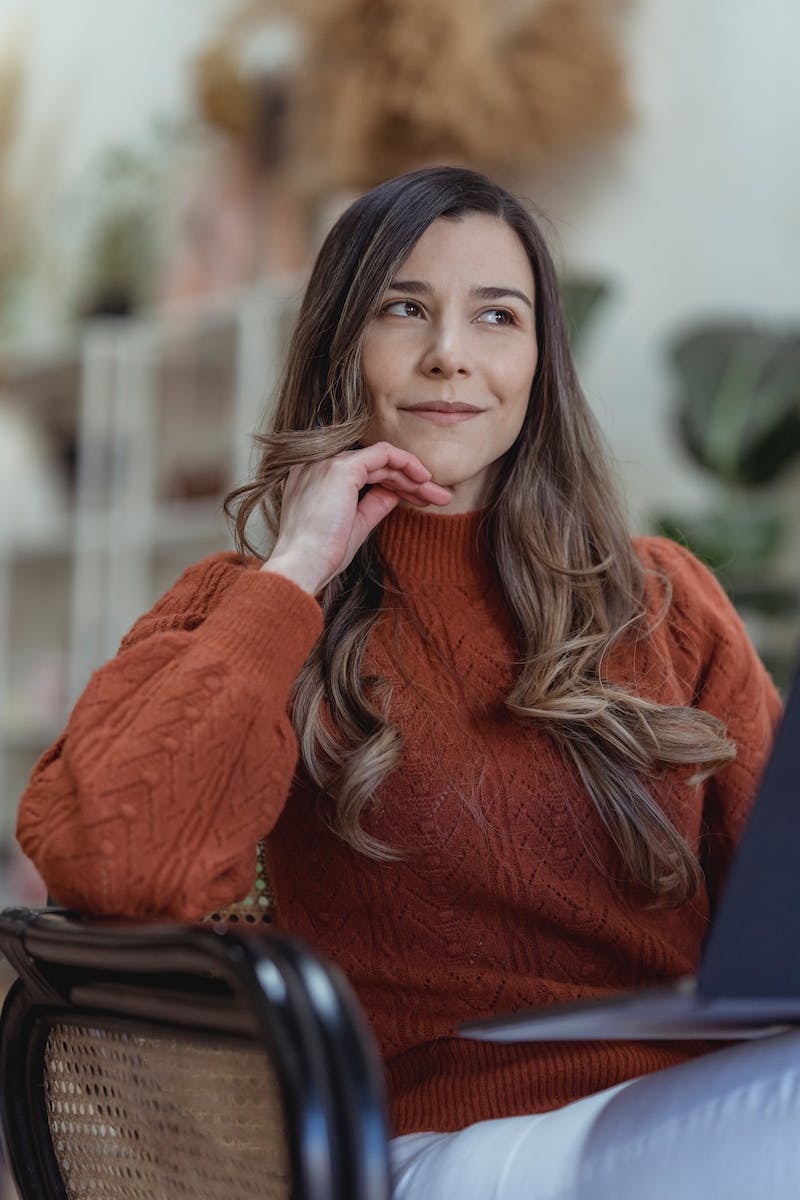 Introduction
• Definition of positive thinking
• Benefits of positive thinking
• Overview of presentation
• Importance of mindset
Photo by Pexels
The Science Behind Positive Thinking
• Neuroplasticity and rewiring the brain
• Effects of positive thinking on health
• The role of gratitude
• Cultivating a positive mindset
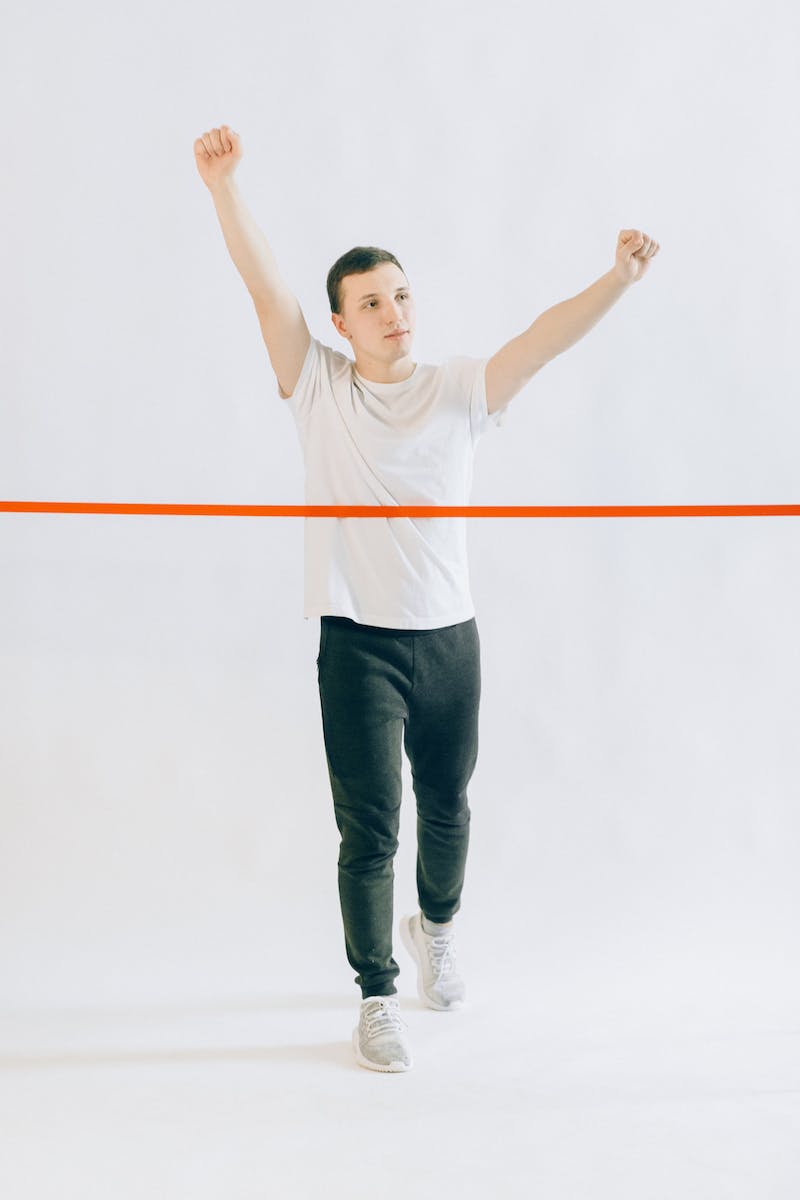 Positive Thinking and Goal Achievement
• Setting SMART goals
• Visualization techniques
• Overcoming obstacles and setbacks
• Perseverance and resilience
Photo by Pexels
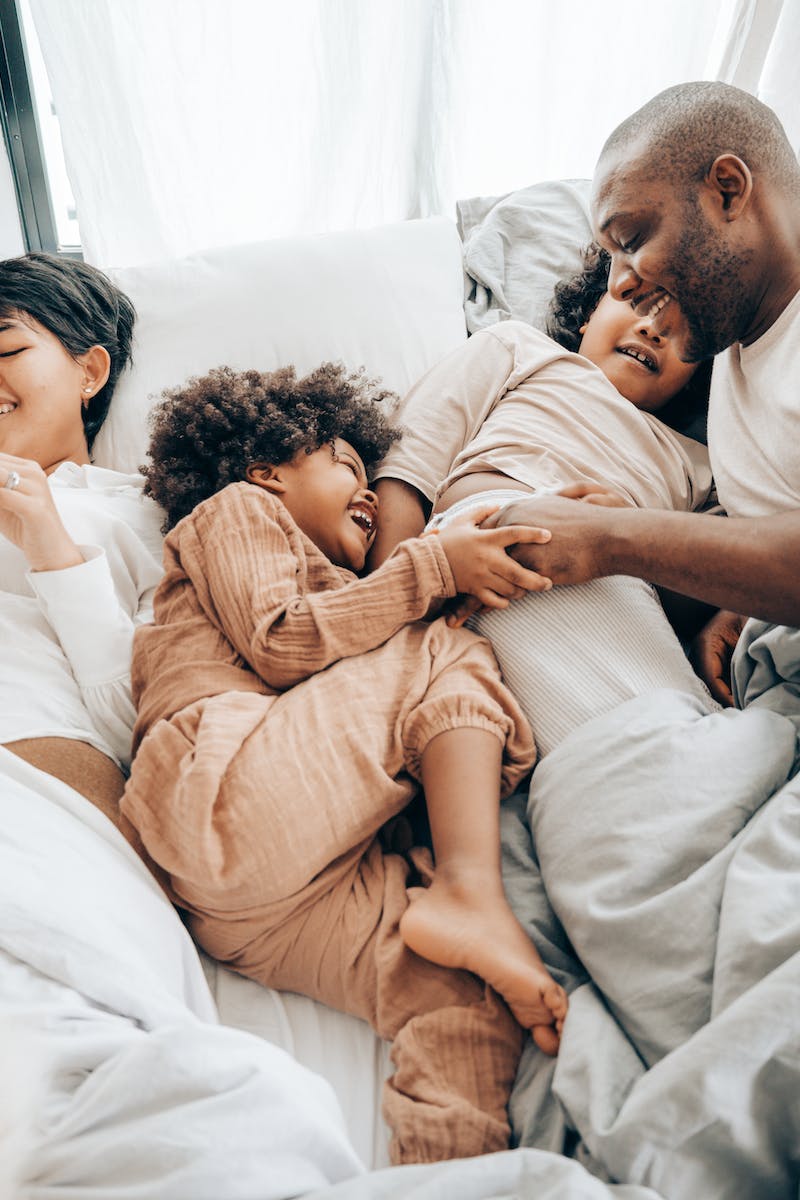 Positive Thinking in Relationships
• Building trust and rapport
• Effective communication skills
• Conflict resolution
• Promoting empathy and understanding
Photo by Pexels
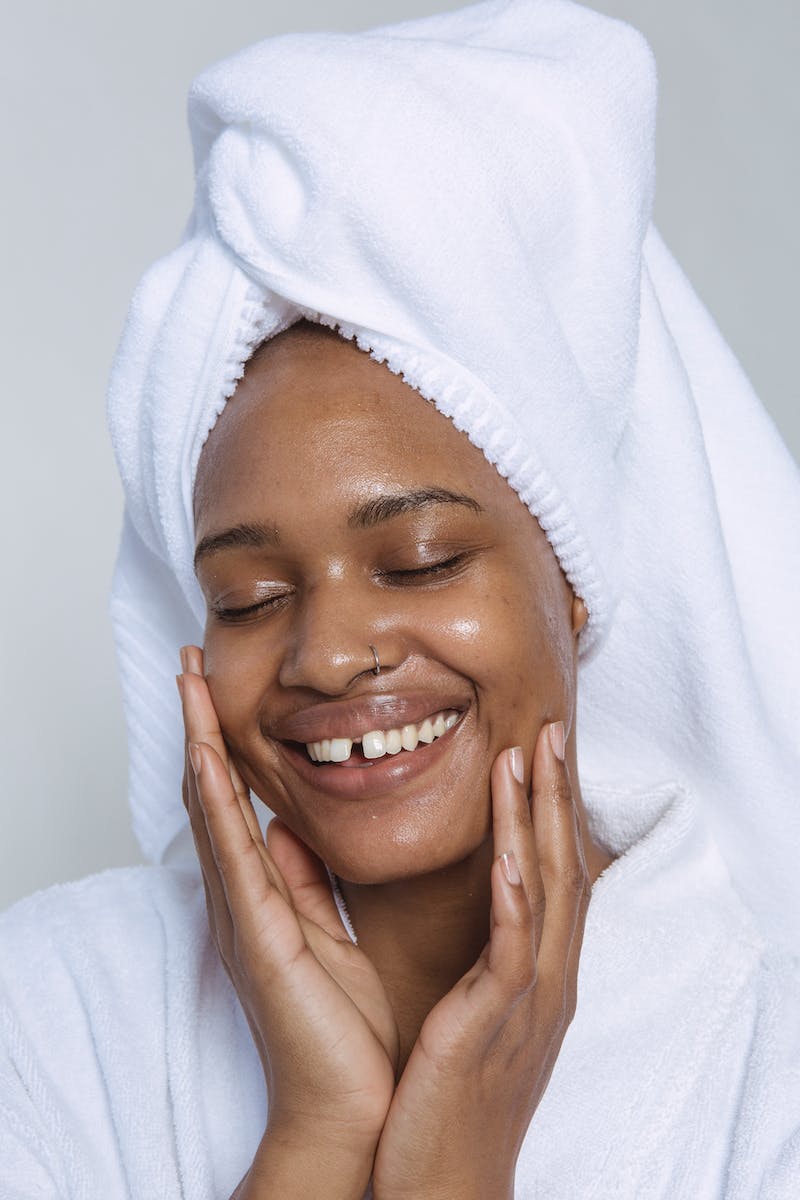 Implementing Positive Thinking in Daily Life
• Practical tips for cultivating positivity
• Gratitude journaling
• Mindfulness and meditation
• Surrounding oneself with positive influences
Photo by Pexels
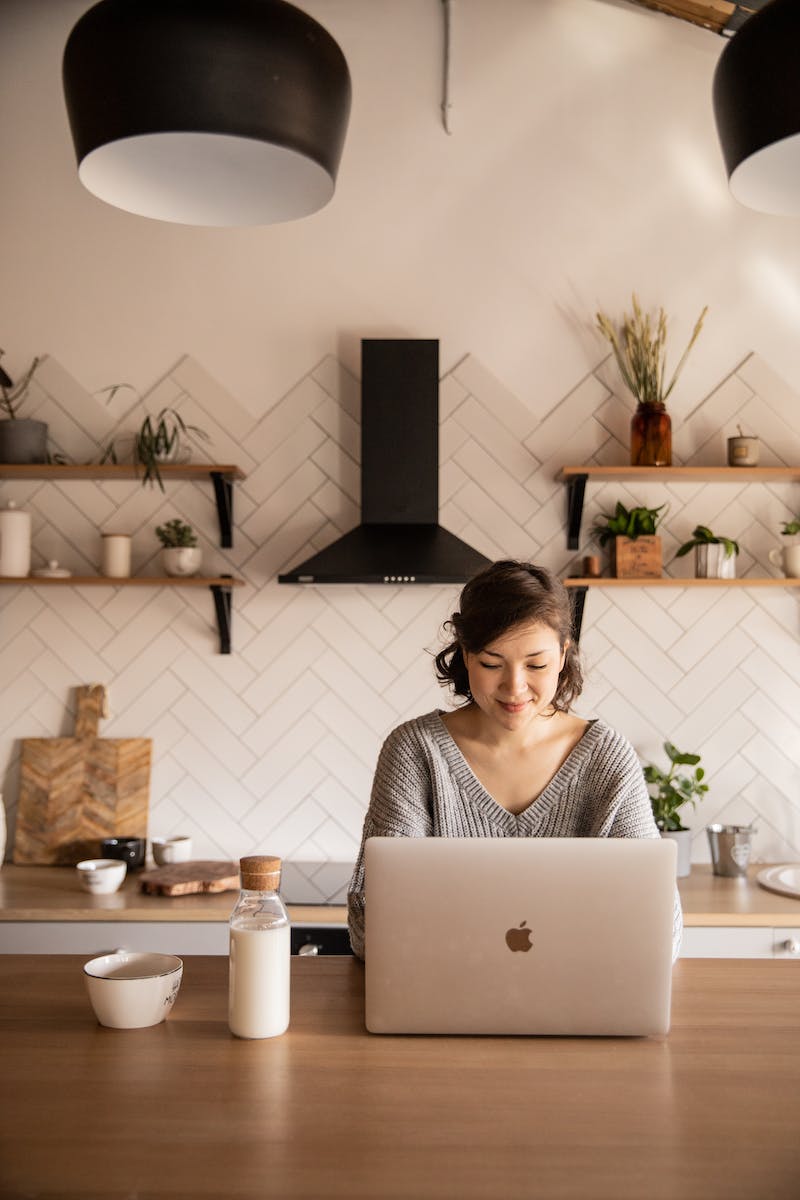 Conclusion
• Summary of key points
• Encouragement to practice positive thinking
• Q&A session
Photo by Pexels